Messe du 14 juillet 2024

15ème dimanche ordinaire – Année B
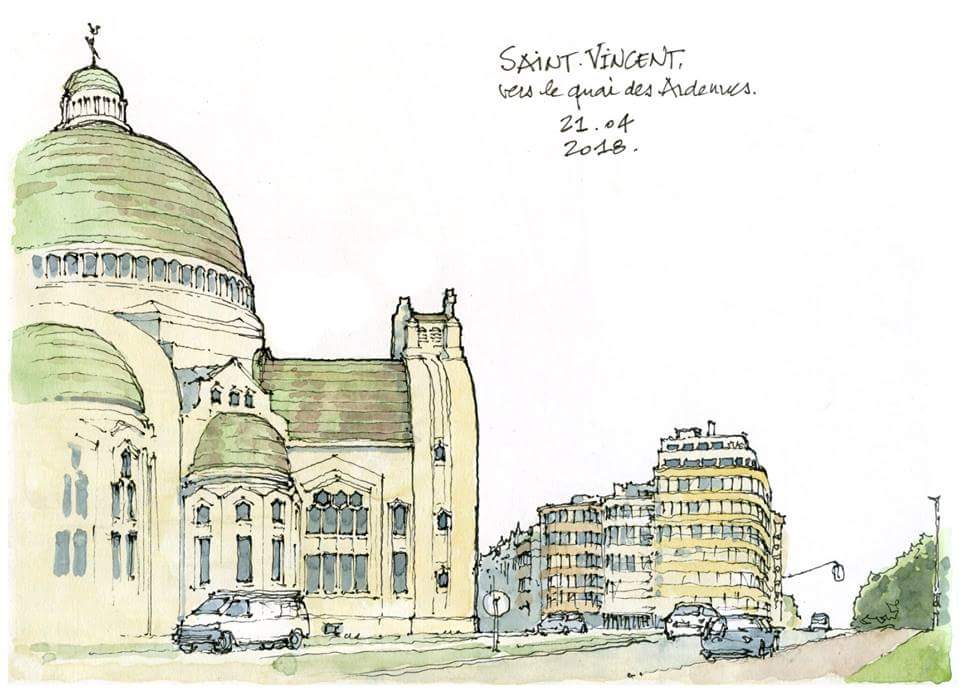 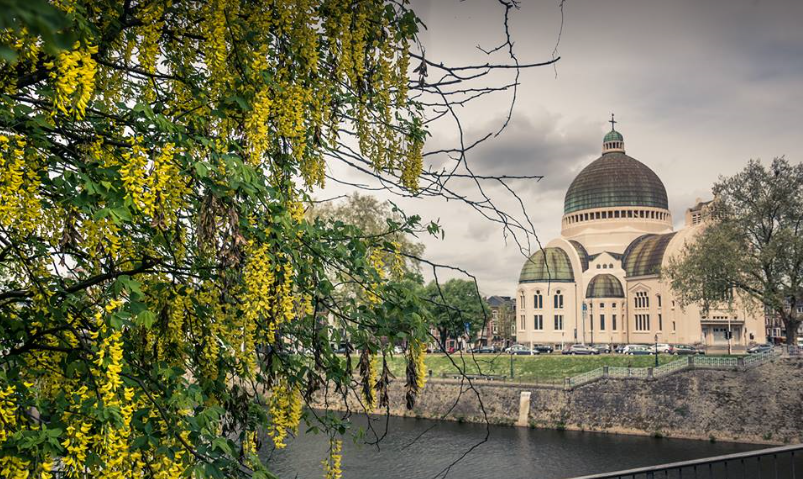 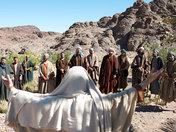 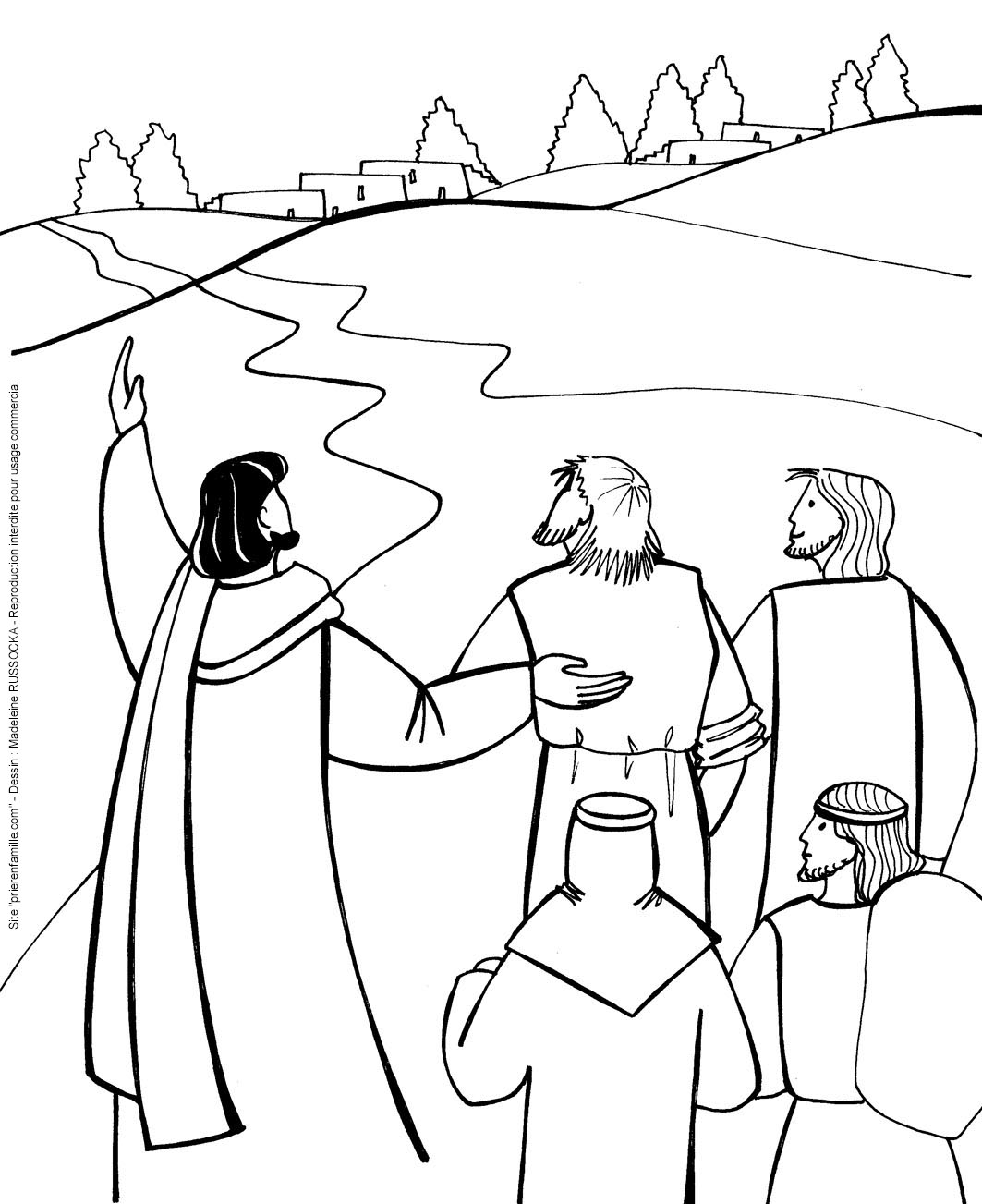 Venez chantons notre Dieu A509
Communauté de l'Emmanuel (G. Dadillon)
 
Refrain:  
Venez chantons notre Dieu
lui le roi des cieux!
 Il est venu pour sauver l'humanité 
et nous donne la vie.
 Exulte pour ton roi, Jérusalem
danse de joie.
 
1) Il est venu 
pour nous sauver du péché
Exulte Jérusalem danse de joie.
oui par sa mort,
tous nous sommes libérés,
Exulte Jérusalem danse de joie.
Refrain :  
Venez chantons notre Dieu
lui le roi des cieux!
 Il est venu pour sauver l'humanité 
et nous donne la vie.
 Exulte pour ton roi, Jérusalem
danse de joie.
 
2) Oui tous ensemble
rejetons notre péché,
Exulte Jérusalem danse de joie.
Dans sa bonté,
tous nous sommes pardonnés
Exulte Jérusalem dans de joie.
Refrain :  
Venez chantons notre Dieu
lui le roi des cieux!
 Il est venu pour sauver l'humanité 
et nous donne la vie.
 Exulte pour ton roi, Jérusalem
danse de joie.
 
3) Le Roi de gloire
nous a donné le salut,
Exulte Jérusalem danse de joie.
Sa majesté,
nous pouvons la contempler,
Exulte Jérusalem danse de joie.
Refrain :  
Venez chantons notre Dieu
lui le roi des cieux!
 Il est venu pour sauver l'humanité 
et nous donne la vie.
 Exulte pour ton roi,
Jérusalem danse de joie.
 4 - S´il est venu
ce n´est pas pour nous juger
Exulte Jérusalem danse de joie. 
Mais seulement
pour que nous soyons sauvés.Exulte Jérusalem danse de joie.
Refrain :  
Venez chantons notre Dieu
lui le roi des cieux!
 Il est venu pour sauver l'humanité 
et nous donne la vie.
 Exulte pour ton roi,
Jérusalem danse de joie.
 5 - Si nous croyons,
par lui nous sommes guéris
Exulte Jérusalem danse de joie.
Oui nous croyons
que c´est lui le pain de vie
Exulte Jérusalem danse de joie.
Refrain :  
Venez chantons notre Dieu
lui le roi des cieux!
 Il est venu pour sauver l'humanité 
et nous donne la vie.
 Exulte pour ton roi,
Jérusalem danse de joie.
 6 - Dieu parmi nous,
c´est Jésus Emmanuel
Exulte Jérusalem danse de joie.
Par son Esprit
il est au milieu de nous
Exulte Jérusalem danse de joie.
Refrain :
  
Venez chantons notre Dieu
lui le roi des cieux!
 Il est venu pour sauver l'humanité 
et nous donne la vie.
 Exulte pour ton roi,
Jérusalem danse de joie.
MESSE  « A  TOI,  DIEU,  LA LOUANGE »  (AL 201)

Kyrie.

Seigneur, prends pitié.
Seigneur, prends pitié.

Ô Christ, prends pitié.
Ô Christ, prends pitié.

Seigneur, prends pitié.
Seigneur, prends pitié.
MESSE  « A  TOI,  DIEU,  LA  LOUANGE »
Gloria

Gloire à Dieu, paix aux hommes,
joie du ciel sur la terre !
Gloire à Dieu, paix aux hommes,
joie du ciel sur la terre !

Nous te louons, nous te bénissons, 
nous t’adorons,
Nous te glorifions, nous te rendons grâce,
Pour ton immense gloire,
Seigneur Dieu, Roi du ciel,
Dieu le Père tout-puissant.
Seigneur, Fils unique, Jésus Christ,
Seigneur Dieu, Agneau de Dieu,
Le Fils du Père ;
Toi qui enlèves le péché du monde,
Prends pitié de nous ;
Toi qui enlèves le péché du monde,
Prends pitié de nous.
Toi qui enlèves le péché du monde,
reçois notre prière;
Toi qui es assis à la droite du Père,
prends pitié de nous.
Car toi seul es saint,
Toi seul es Seigneur,
Toi seul es le Très-Haut : Jésus-Christ,
avec le Saint-Esprit
dans la gloire de Dieu le Père.

Amen.
Refrain

Gloire à Dieu, paix aux hommes,
joie du ciel sur la terre !
Gloire à Dieu, paix aux hommes,
joie du ciel sur la terre !
PSAUME (84)

Fais-nous voir Seigneur,
 ton amour.
Et donne-nous ton salut.

 1. J’écoute: que dira le Seigneur Dieu ?
Ce qu’il dit, c’est la paix pour son peuple et ses fidèles.
Son salut est proche de ceux qui le craignent, et la gloire habitera notre terre.

2. Amour et vérité se rencontrent,
justice et paix s’embrassent;
la vérité germera de la terre
et du ciel se penchera la justice.

3. Le Seigneur donnera ses bienfaits,
et notre terre donnera son fruit.
La justice marchera devant lui,
et ses pas traceront le chemin.
CHANTE  ALLÉLUIA

Chante Alléluia
au Seigneur !
Chante Alléluia
au Seigneur !

Chante Alléluia !
Chante Alléluia !
Chante Alléluia 
au Seigneur !
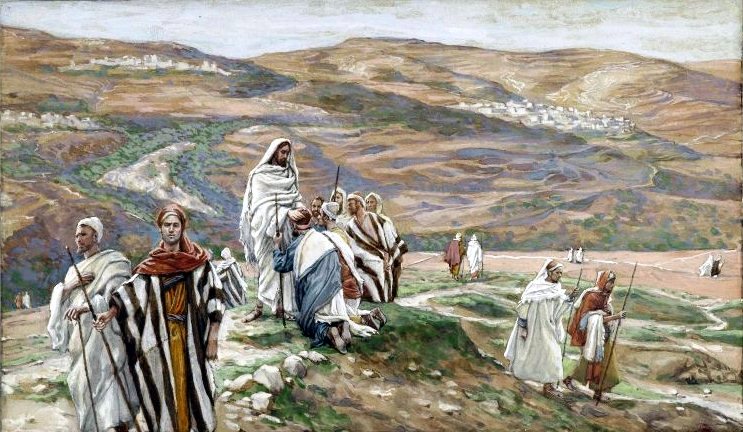 SYMBOLE  DES  APÔTRES  (Credo)

Je crois en Dieu, le Père tout-puissant,
créateur du ciel et de la terre.
Et en Jésus Christ, son Fils unique,
notre Seigneur,
qui a été conçu du Saint-Esprit,
est né de la Vierge Marie,
a souffert sous Ponce Pilate,
a été crucifié, est mort et a été enseveli,
est descendu aux enfers,
le troisième jour est ressuscité des morts,
est monté aux cieux,
est assis à la droite de Dieu
le Père tout-puissant,
d’où il viendra juger les vivants et les morts.
Je crois en l’Esprit Saint,
à la sainte Église catholique,
à la communion des saints,
à la rémission des péchés,
à la résurrection de la chair,
à la vie éternelle.
Amen
Intentions

Accueille au creuxde tes mains
la prière de tes enfants.
MON PÈRE, JE M’ABANDONNE A TOI

 Mon Père, mon Père
je m'abandonne à Toi
fais de moi ce qu'il te plaira
quoi que tu fasses je Te remercie
Je suis prêt à tout
J'accepte tout
Car Tu es mon Père
je m'abandonne à Toi
Car Tu es mon Père
je me confie en Toi

[instrumental]
Mon Père, mon Père, 
en Toi je me confie
en Tes mains je mets mon esprit
je Te le donne 
le cœur plein d'amour
je n'ai qu'un désir :
T'appartenir

Car Tu es mon Père
je m'abandonne à Toi
car Tu es mon Père
je me confie en Toi
Car Tu es mon Père
je m'abandonne à Toi
Car Tu es mon Père
je me confie en Toi.
SANCTUS
 Messe de St François Xavier 

Refrain : Sanctus (8 x)
Saint est le Seigneur (bis) 
Dieu de l’univers (bis) 2 x

1. Le ciel et la terre 
sont remplis de ta gloire,Hosanna, hosanna
au plus haut des cieux (bis)

Refrain :
 Saint est le Seigneur (bis) 
Dieu de l’univers (bis) 2x
2. Béni soit celui
qui vient au nom du Seigneur,
Hosanna, hosanna
au plus haut des cieux (bis)

Refrain :
 Saint est le Seigneur (bis) 
Dieu de l’univers (bis) 2 x
Sanctus (8 x)
ANAMNÈSE


Le célébrant :
Il est grand, le mystère de la foi :

Assemblée :
Nous proclamons ta mort,
Seigneur Jésus.

Nous célébrons ta résurrection.
Nous attendons ta venue
dans la gloire.
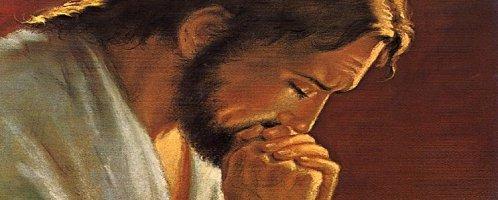 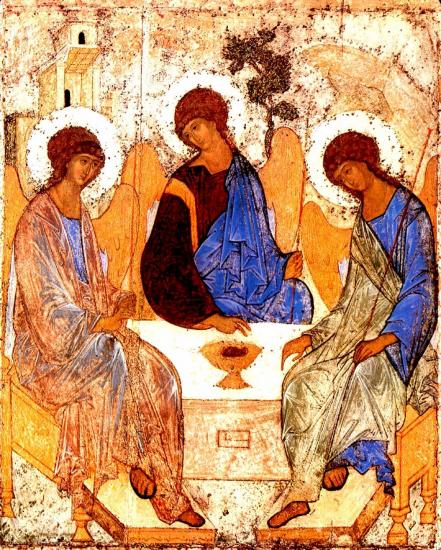 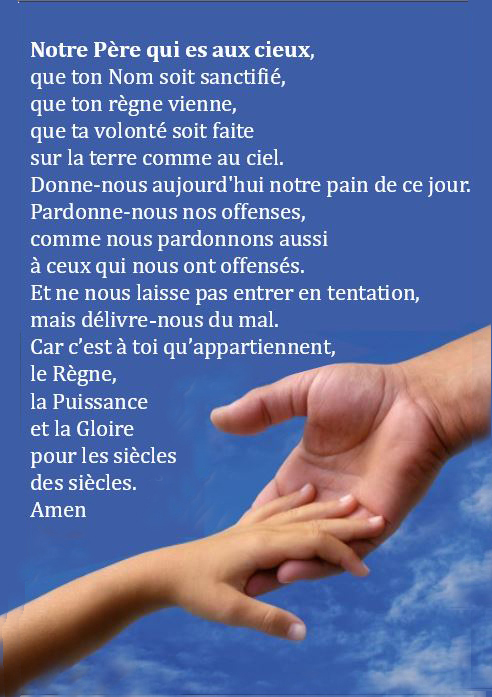 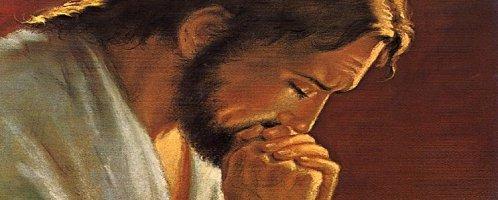 PRIÈRE POUR LA PAIX

Seigneur Jésus Christ, tu as dit à tes apôtres :
« Je vous laisse la paix, je vous donne ma paix » ,
ne regarde pas nos péchés 
mais la foi de ton Eglise :
pour que ta volonté s’accomplisse, 
donne-lui toujours cette paix,
et conduis-la vers l’unité parfaite, 
Toi qui règnes pour les siècles des siècles. 
Amen
DONNE  LA  PAIX.

Refrain.
Donne la paix, donne la paix, 
donne la paix à ton frère ;
Donne la paix, donne la paix, 
donne la paix à ton frère.

Couplet 1.
Christ est venu semer l’amour,
donne l’amour à ton frère.
Christ est venu semer la joie,
donne la joie à ton frère.

Couplet 2.
Christ est venu semer l’espoir,
donne l’espoir à ton frère.
Christ est venu semer la paix,
donne la paix à ton frère.
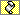 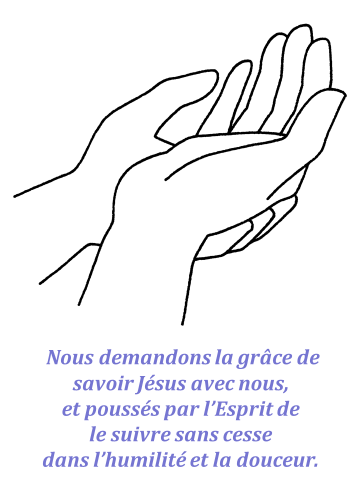 Libère nous, Seigneur,  
de tout ce qui nous encombre. 
Fais-nous connaître tes chemins et aide-nous à marcher à ta suite !
SI  LE  PERE  VOUS  APPELLE  (T 154-1)

Couplet 1.
Si le Père vous appelle 
à aimer comme Il vous aime,
dans le feu de son Esprit,
Bienheureux êtes-vous !
Si le monde vous appelle
à lui rendre une espérance, 
à lui dire son salut,
Bienheureux êtes-vous !
Si l’Eglise vous appelle
à peiner pour le Royaume,
aux travaux de la moisson,
Bienheureux êtes-vous !
Refrain.
Tressaillez de joie !
Tressaillez de joie !
Car vos noms sont inscrits 
pour toujours dans les cieux !
Tressaillez de joie !
Tressaillez de joie !
Car vos noms sont inscrits
 dans le cœur de Dieu !
Couplet 2.
Si le Père vous appelle
à la tâche des Apôtres,
en témoins du seul Pasteur,
Bienheureux êtes-vous !
Si le monde vous appelle
à l’accueil et au partage
pour bâtir son unité,
Bienheureux êtes-vous !
Si l’Eglise vous appelle 
à répandre l’Evangile
en tout point de l’univers,
Bienheureux êtes vous !
Refrain.
Tressaillez de joie !
Tressaillez de joie !
Car vos noms sont inscrits 
pour toujours dans les cieux !
Tressaillez de joie !
Tressaillez de joie !
Car vos noms sont inscrits
 dans le cœur de Dieu !
Couplet 3.
Si le Père vous appelle 
à quitter toute richesse 
pour ne suivre que son Fils,
Bienheureux êtes-vous !
Si le monde vous appelle
à lutter contre la haine
pour la quête de la Paix,
Bienheureux êtes-vous !
Si l’Eglise vous appelle 
à tenir dans la prière,
au service des pécheurs,
Bienheureux êtes-vous !
Refrain.
Tressaillez de joie !
Tressaillez de joie !
Car vos noms sont inscrits 
pour toujours dans les cieux !
Tressaillez de joie !
Tressaillez de joie !
Car vos noms sont inscrits
 dans le cœur de Dieu !
Couplet 4.
Si le Père vous appelle
à parler de ses merveilles,
à conduire son troupeau,
Bienheureux êtes-vous !
Si le monde vous appelle
à marcher vers la lumière
pour trouver la vérité,
Bienheureux êtes-vous !
Si l’Eglise vous appelle
à semer avec patience
pour que lève un blé nouveau,
Bienheureux êtes-vous !
Refrain.
Tressaillez de joie !
Tressaillez de joie !
Car vos noms sont inscrits 
pour toujours dans les cieux !
Tressaillez de joie !
Tressaillez de joie !
Car vos noms sont inscrits
 dans le cœur de Dieu !
Couplet 5.
Si le Père vous appelle
à montrer qu’il est tendresse,
à donner le pain vivant,
Bienheureux êtes-vous !
Si le monde vous appelle
au combat pour la justice,
au refus d’être violents,
Bienheureux êtes-vous !
Si l’Eglise vous appelle 
à l’amour de tous les hommes,
au respect du plus petit,
Bienheureux êtes-vous !
Refrain.
Tressaillez de joie !
Tressaillez de joie !
Car vos noms sont inscrits 
pour toujours dans les cieux !
Tressaillez de joie !
Tressaillez de joie !
Car vos noms sont inscrits
 dans le cœur de Dieu !
Danse de joie
(communauté de l’Emmanuel)


Refrain :
Danse de joie,
danse pour ton Dieu,
Danse la ronde de sa joie. (bis)

1.
Comme David
devant l’arche de Dieu,
dansons pour le Seigneur.
Il est déjà au milieu de nous,
le royaume de Dieu.
Refrain :
Danse de joie,
danse pour ton Dieu,
Danse la ronde de sa joie. (bis) 

 2.
Comme Marie chez Elisabeth,
j’exulte de joie.
Car le Seigneur habite en moi
et chante Alléluia !

 
3.
Com’ les bergers à Bethléem, glorifions le Seigneur.
Nous avons vu et entendu les merveilles de Dieu.
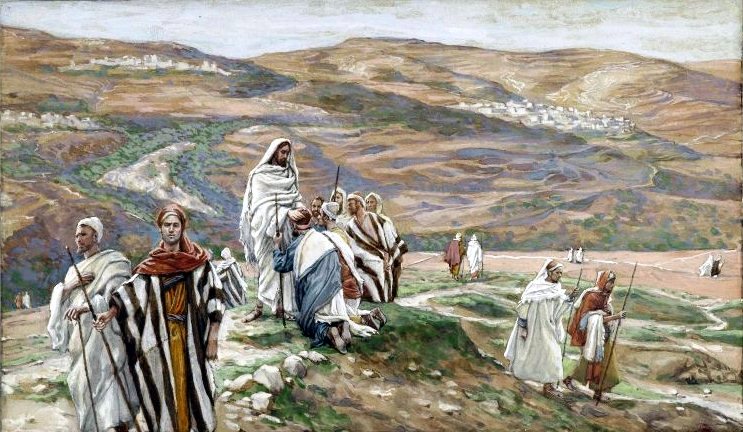 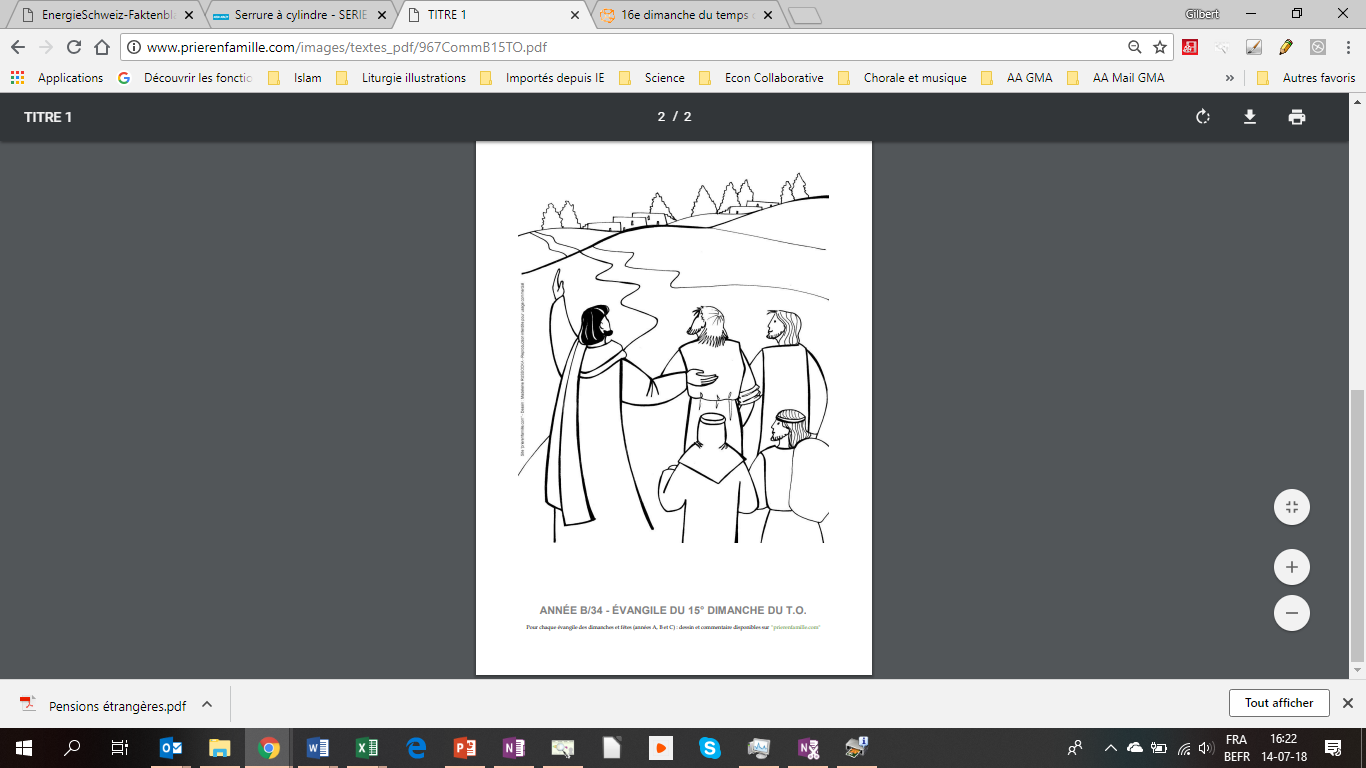 Il appela les Douze ;
alors il commença à les envoyer en mission deux par deux.
Seigneur Jésus, 
je veux aller sur le chemin que tu m’indiques pour annoncer ta Bonne Nouvelle
QUE VIENNE TON RÈGNE
 (Communauté de l’Emmanuel)

Refrain :

Que vienne ton règne
Que ton nom soit sanctifié
Sur la terre comme au ciel
Que ta volonté soit faite
Que coule en torrents
Ton esprit de vérité
Donne-nous ton espérance
Ton amour, ta sainteté
1.
Qui pourrait nous séparer
De ton amour immense
Qui pourrait nous détourner
De ta miséricorde
Refrain :

Que vienne ton règne
Que ton nom soit sanctifié
Sur la terre comme au ciel
Que ta volonté soit faite
Que coule en torrents
Ton esprit de vérité
Donne-nous ton espérance
Ton amour, ta sainteté
2.
Tu habites nos louanges
Tu inspires nos prières
Nous attires en ta présence
Pour nous tourner vers nos frères
Refrain :
Que vienne ton règne
Que ton nom soit sanctifié
Sur la terre comme au ciel
Que ta volonté soit faite
Que coule en torrents
Ton esprit de vérité
Donne-nous ton espérance
Ton amour, ta sainteté
Pont :
Délivre-nous de tout mal
Donne la paix à ce temps
Libère-nous du péché
Toi qui fais miséricorde
Rassure-nous dans l'épreuve
Nous espérons ton royaume
Tu nous promets le bonheur
L'avènement de Jésus
Tu seras notre lumière
Il n'y aura plus de nuit
Ton nom sera sur nos lèvres
De larmes, il n'y aura plus
Refrain :
Que vienne ton règne
Que ton nom soit sanctifié
Sur la terre comme au ciel
Que ta volonté soit faite
Que coule en torrents
Ton esprit de vérité
Donne-nous ton espérance
Ton amour, ta sainteté
QUE VIENNE TON RÈGNE
 (Communauté de l’Emmanuel)

Refrain :

Que vienne ton règne
Que ton nom soit sanctifié
Sur la terre comme au ciel
Que ta volonté soit faite
Que coule en torrents
Ton esprit de vérité
Donne-nous ton espérance
Ton amour, ta sainteté
1.
Qui pourrait nous séparer
De ton amour immense
Qui pourrait nous détourner
De ta miséricorde
Refrain :

Que vienne ton règne
Que ton nom soit sanctifié
Sur la terre comme au ciel
Que ta volonté soit faite
Que coule en torrents
Ton esprit de vérité
Donne-nous ton espérance
Ton amour, ta sainteté
2.
Tu habites nos louanges
Tu inspires nos prières
Nous attires en ta présence
Pour nous tourner vers nos frères
Refrain :
Que vienne ton règne
Que ton nom soit sanctifié
Sur la terre comme au ciel
Que ta volonté soit faite
Que coule en torrents
Ton esprit de vérité
Donne-nous ton espérance
Ton amour, ta sainteté
Pont :
Délivre-nous de tout mal
Donne la paix à ce temps
Libère-nous du péché
Toi qui fais miséricorde
Rassure-nous dans l'épreuve
Nous espérons ton royaume
Tu nous promets le bonheur
L'avènement de Jésus
Tu seras notre lumière
Il n'y aura plus de nuit
Ton nom sera sur nos lèvres
De larmes, il n'y aura plus
Refrain :
Que vienne ton règne
Que ton nom soit sanctifié
Sur la terre comme au ciel
Que ta volonté soit faite
Que coule en torrents
Ton esprit de vérité
Donne-nous ton espérance
Ton amour, ta sainteté